TỪ HÁN VIỆT
TỪ HÁN VIỆT (TT)
9/21/2021
1
A. TỪ HÁN VIỆT
II. TỪ GHÉP HÁN VIỆT
1.Ví dụ: SGK-70
2. Nhận xét:
9/21/2021
2
Câu 1:
Các từ sơn hà, xâm phạm (trong bài Nam quốc sơn hà), giang san (trong bài Tụng giá hoàn kinh sư) là từ ghép đẳng lập hay từ ghép chính phụ?
Câu 2:
a. Các từ ái quốc, thủ môn, chiến thắng thuộc loại từ ghép gì?Trật tự của các tù này có giống trật tự các từ ghép thuần Việt không?
b. Các từ thiên thư (trong bài Nam quốc sơn hà), thạch mã (trong bài Tức sự), tái phạm(trong bài Mẹ tôi) thuộc loại từ ghép gì? Trật tự của các từ này khác gì so với trật tự các từ ghép thuần Việt không?
9/21/2021
3
Câu 1:
Các từ sơn hà, xâm phạm, giang sơn thuộc loại từ ghép đẳng lập.
Câu 2:
a)Các từ ái quốc, thủ môn, chiến thắng thuộc loại từ ghép chính phụ: trật tự của các yếu tố trong các từ này giống như trật tự các trong từ ghép thuần Việt, yếu tố chính đứng trước, yếu tố phụ sau.
b) Các từ thiên thư, thạch mã, tái phạm thuộc loại từ ghép chính. Trong các từ ghép này, trật tự của các yếu tố ngược lại so với tự các tiếng trong từ ghép thuần Việt cùng loại, yếu tố phụ đứng trước, yếu tố chính đứng sau.
4
II. TỪ GHÉP HÁN VIỆT
1.Ví dụ: SGK-70
2. Nhận xét:





3. Bài học: GN2/SGK-70
9/21/2021
5
III. LUYỆN TẬP
Bài 1:
- Hoa1: hoa quả, hương hoa 
- Hoa2: hoa mĩ, hoa lệ.
- Phi1: phi công, phi đội.
- Phi2: phi pháp, phi nghĩa.
- Phi3: phi cung, vương phu.
- Tham1: tham vọng, tham lam.
- Tham2: tham gia, tham chiến 
- Gia1: gia chủ, gia súc.
- Gia2: gia vị, gia tăng
9/21/2021
6
III. LUYỆN TẬP
- Hoa1: hoa quả, hương hoa -> có nghĩa là bông hoa.
- Hoa2: hoa mĩ, hoa lệ -> có nghĩa là đẹp.
- Phi1: phi công, phi đội -> có nghĩa là bay.
- Phi2: phi pháp, phi nghĩa -> có nghĩa là không.
- Phi3: phi cung, vương phu -> có nghĩa là vợ vua.
- Tham1: tham vọng, tham lam -> có nghĩa là ham muốn.
- Tham2: tham gia, tham chiến -> có nghĩa là có mặt.
- Gia1: gia chủ, gia súc -> có nghĩa là nhà.
- Gia2: gia vị, gia tăng -> có nghĩa là thêm vào
9/21/2021
7
B. TỪ HÁN VIỆT (TT)
I. Sử dụng từ Hán Việt
1. Sử dụng từ Hán Việt để tạo sắc thái biểu cảm
………..(Phụ nữ / Đàn bà)  Việt Nam anh hùng, bất khuất, trung hậu, đảm đang.
Chọn từ thích hợp để điền chỗ chấm trong 3 ví dụ sau và giải thích tại sao em lại chọn từ đó?
Cụ là nhà cách mạng lão thành. Sau khi cụ …… (chết / từ trần), nhân dân địa phương đã ….. (mai táng / chôn) cụ trên một ngon đồi.
Bác sĩ đang khám ………(tử thi / xác chết).
Phụ nữ
Đàn bà
Sắc thái trang trọng
Sắc thái không
trang trọng
 Từ Hán Việt tạo sắc thái trang trọng
Từ trần;
Mai táng
Chết;
Chôn
Thái độ tôn kính
Thái độ thiếu tôn kính
 Thể hiện thái độ tôn kính
Tử thi
Xác chết
Sắc thái tao nhã
Cảm giác ghê sợ
 Tạo sắc thái tao nhã, tránh gây cảm giác thô tục, ghê sợ
Theo em, vì sao người Việt Nam thích dùng từ Hán Việt để đặt tên người, tên địa lí?
 Vì nó mang sắc thái trang trọng.
VD: - Thanh Thảo = Cỏ Xanh- Thanh Vân = Mây xanh- Thu Thảo = Cỏ mùa thu- Trường giang = Sông dài
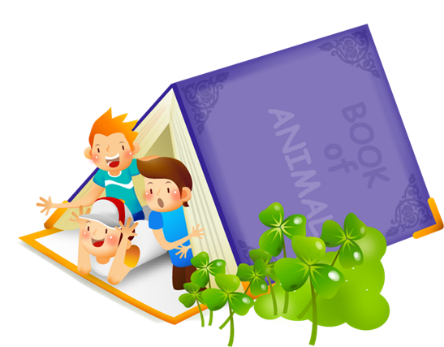 1. Đọc và giải nghĩa các từ được gạch chân trong đoạn văn sau.
2. Thay thế những từ này bằng các từ thuần Việt có nghĩa tương ứng có được không? Vì sao?
Yết Kiêu đến kinh đô Thăng Long, yết kiến vua Trần Nhân Tông.Nhà vua: Trẫm cho nhà ngươi một loại binh khí.Yết Kiêu: Tâu bệ hạ, thần chỉ xin một chiếc dùi sắt.Nhà vua: Để làm gì?Yết Kiêu: Để dùi thủng chiếc thuyền của giặc, vì thần có thể lặn hàng giờ dưới nước. 
(Theo chuyện hay sử cũ )
Yết Kiêu đến Thăng Long – nơi vua ở, gặp mặt vua Trần Nhân Tông.Nhà vua: Ta cho nhà ngươi một loại binh khí.Yết Kiêu: Tâu vua, tôi chỉ xin một chiếc dùi sắt.Nhà vua: Để làm gì?Yết Kiêu: Để dùi thủng chiếc thuyền của giặc, vì tôi có thể lặn hàng giờ dưới nước.
Không hợp lí
Không tạo ra sắc thái cổ  Không phù hợp với bầu không khí xã hội xa xưa
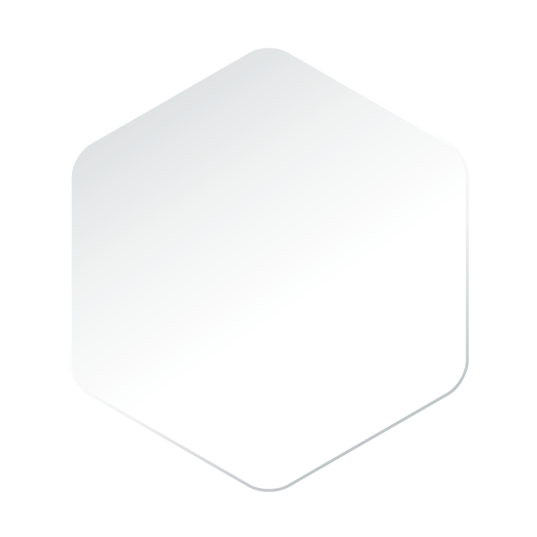 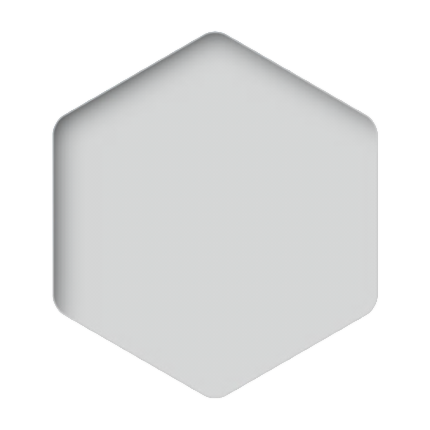 Bài tập nhanh
Cho biết tác dụng của các từ Hán Việt trong những ví dụ sau
Chiều trời bảng lảng bóng hoàng hôn
	Tiếng ốc xa đưa vẳng trống đồn
	Gác mái ngư ông về viễn phố
	gõ sừng mục tử lại cô thôn.
(Bà Huyện Thanh Quan)
Từ Hán Việt tạo sắc thái trang trọng, cổ xưa.
Từ Hán Việt tạo sắc thái trang nghiêm hơn.
b. Quyết tử cho Tổ quốc quyết sinh.
2. Không nên lạm dụng từ Hán Việt
a.1. Kỳ thi này con đạt loại giỏi. Con đề nghị mẹ thưởng cho con một phần thưởng xứng đáng!
Theo em, trong mỗi cặp câu dưới đây, câu nào có cách diễn đạt hay hơn? Vì sao?
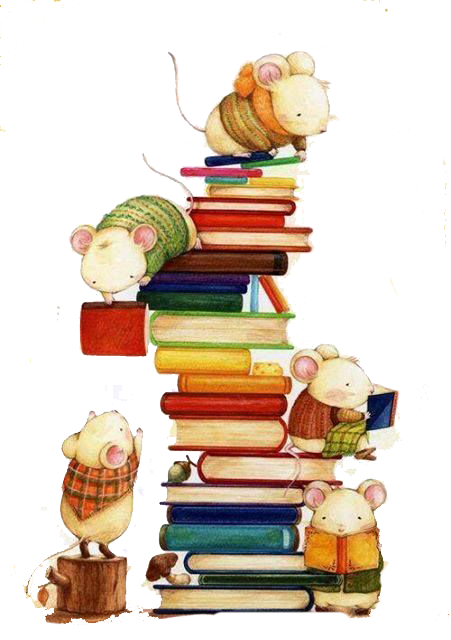 a.2. Kỳ thi này con đạt loại giỏi, mẹ thưởng cho con một phần thưởng xứng đáng nhé!
b.1. Ngoài sân, nhi đồng đang vui đùa.
b.2. Ngoài sân, trẻ em đang vui đùa.
a.1. Kỳ thi này con đạt loại giỏi. Con đề nghị mẹ thưởng cho con một phần thưởng xứng đáng!
a.2. Kỳ thi này con đạt loại giỏi, mẹ thưởng cho con một phần thưởng xứng đáng nhé!
b.1. Ngoài sân, nhi đồng đang vui đùa.
b.2. Ngoài sân, trẻ em đang vui đùa.
Dùng từ Hán Việt
Dùng từ thuần Việt
Thiếu tự nhiên, không phù hợp với hoàn cảnh giao tiếp
Tự nhiên, trong sáng phù hợp với hoàn cảnh giao tiếp
2. Không nên lạm dụng từ Hán Việt
a.1. Kỳ thi này con đạt loại giỏi. Con đề nghị mẹ thưởng cho con một phần thưởng xứng đáng!
Theo em, trong mỗi cặp câu dưới đây, câu nào có cách diễn đạt hay hơn? Vì sao?
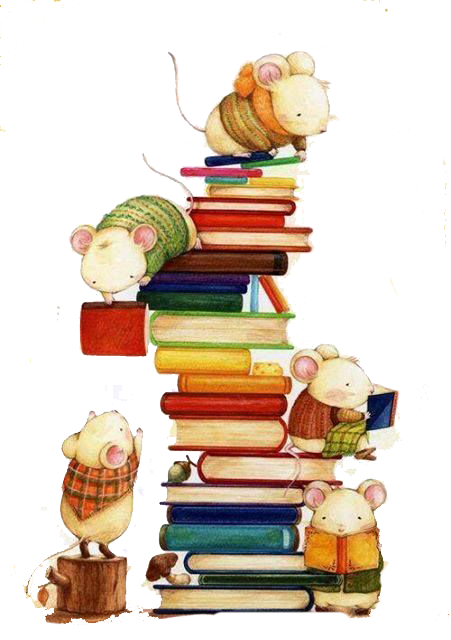 a.2. Kỳ thi này con đạt loại giỏi, mẹ thưởng cho con một phần thưởng xứng đáng nhé!
b.1. Ngoài sân, nhi đồng đang vui đùa.
b.2. Ngoài sân, trẻ em đang vui đùa.
a.1. Kỳ thi này con đạt loại giỏi. Con đề nghị mẹ thưởng cho con một phần thưởng xứng đáng!
a.2. Kỳ thi này con đạt loại giỏi, mẹ thưởng cho con một phần thưởng xứng đáng nhé!
b.1. Ngoài sân, nhi đồng đang vui đùa.
b.2. Ngoài sân, trẻ em đang vui đùa.
Dùng từ Hán Việt
Dùng từ thuần Việt
Thiếu tự nhiên, không phù hợp với hoàn cảnh giao tiếp
Tự nhiên, trong sáng phù hợp với hoàn cảnh giao tiếp
Diễn viên tài ba
4 nhóm cùng thảo luận trong 5 phút
- Nội dung: Xây dựng 1 hội thoại ngắn với chủ đề bất kì, trong đó có sử dụng từ Hán Việt.
- Hết 5 phút, GV sẽ bốc thăm 1 nhóm bất kì lên diễn lại tình huống đó.